VODICE
Stadt des Tourismus
Vodice ohne Tourismus
Vor 1960 gab es in Vodice keine Touristen. Es war ein Bauerndorf.
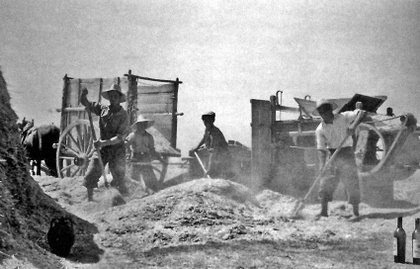 Vodice heute
Heute ist Vodice, leider, eine Stadt für junge Menschen mit vielen Betrunkenen und lauter Musik bis fünf Uhr in der Früh.
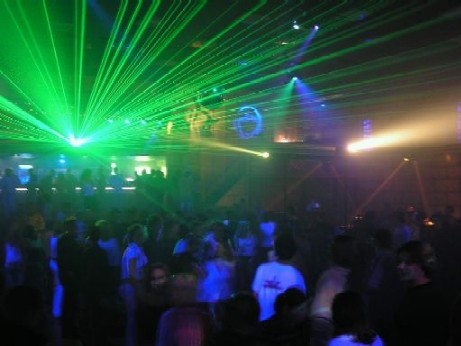 Hotel
Hotels in Vodice:Olimpia,Imperial,Punta,Nikola
Olimpia
Imperial
Punta
Nikola
See spielen
Big Game Fishing ist bekannt. Das ist ein Spiel auf dem Meer.
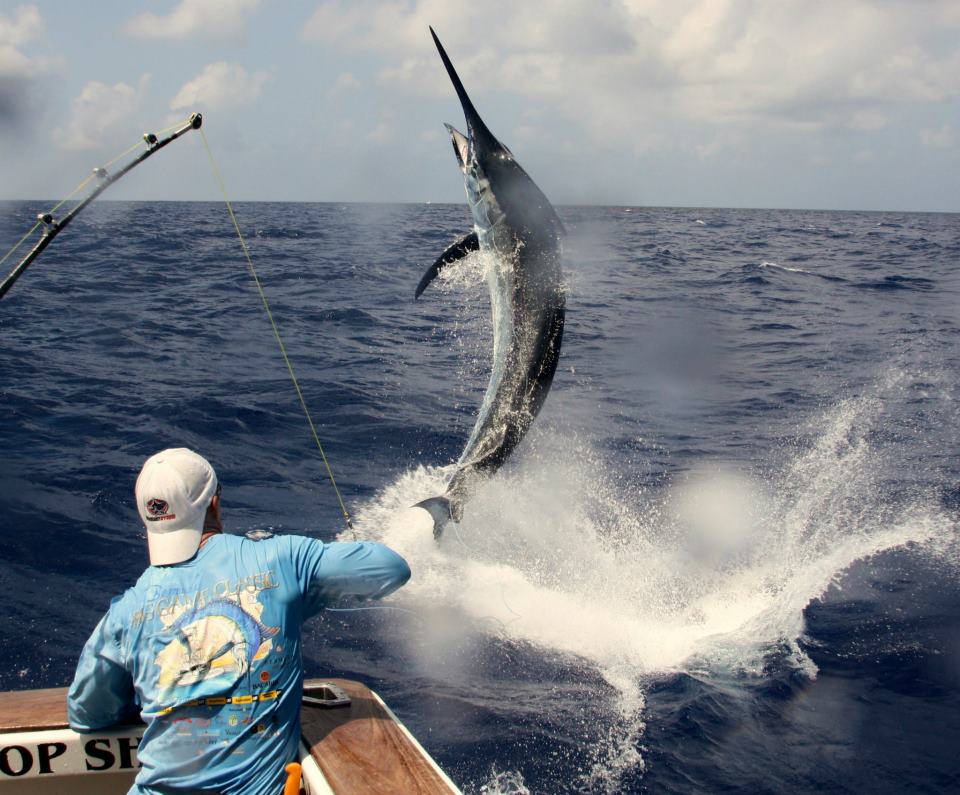 Sommeraktivitäten
Bootsfahrt
schwimmen
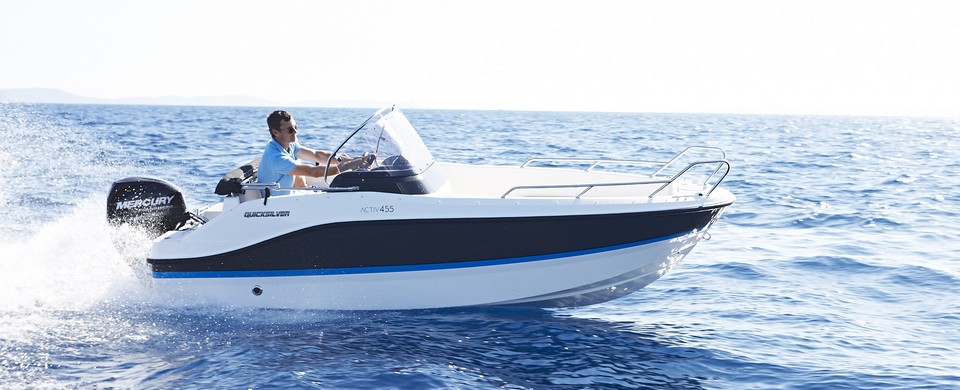 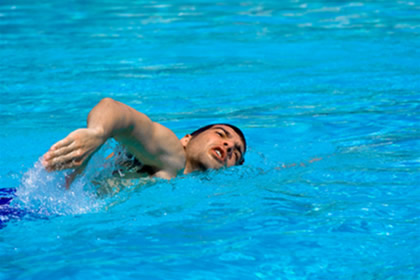 Schwimmen
Wassersportarten
Segeln, Surfen, Kajakfahren, Schwimmen, Wasserball, Tauchen ... das sind alles Wassersportarten.
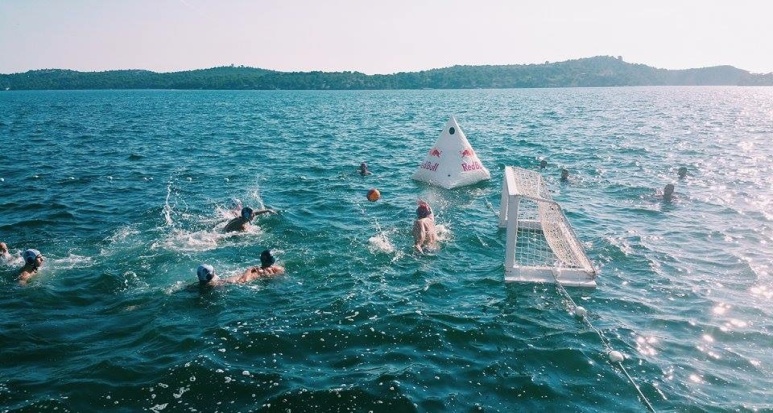 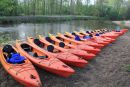 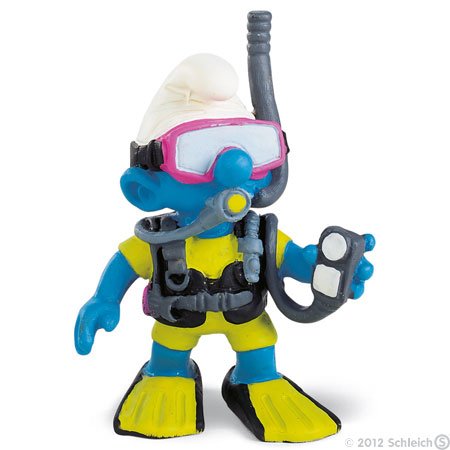 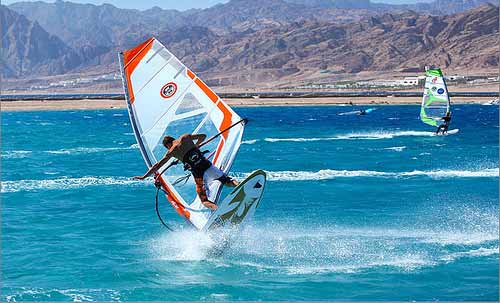 Frohe Ferien  